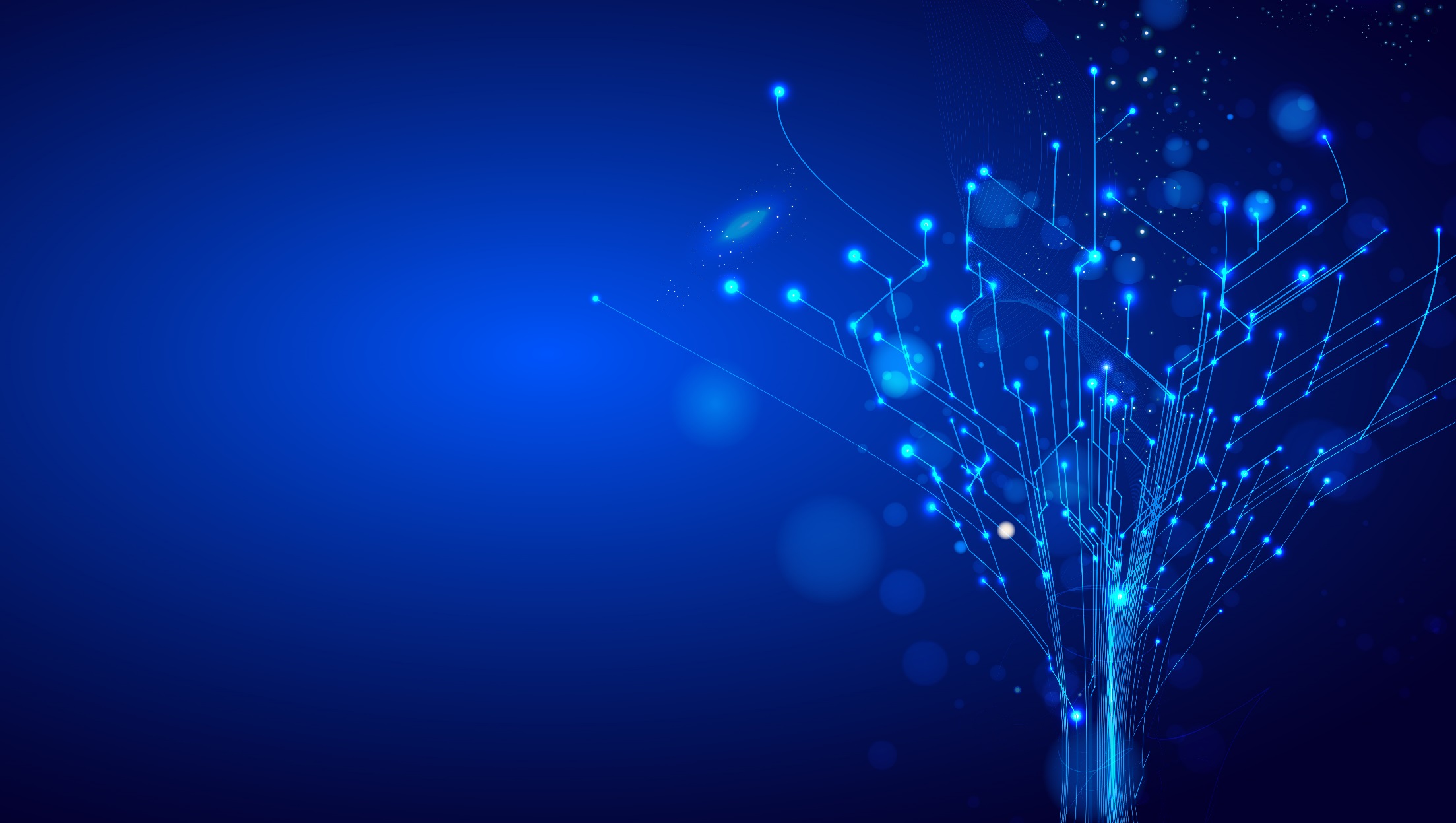 20XX
新年计划
xiazaii
[Speaker Notes: 亮亮图文旗舰店https://liangliangtuwen.tmall.com]
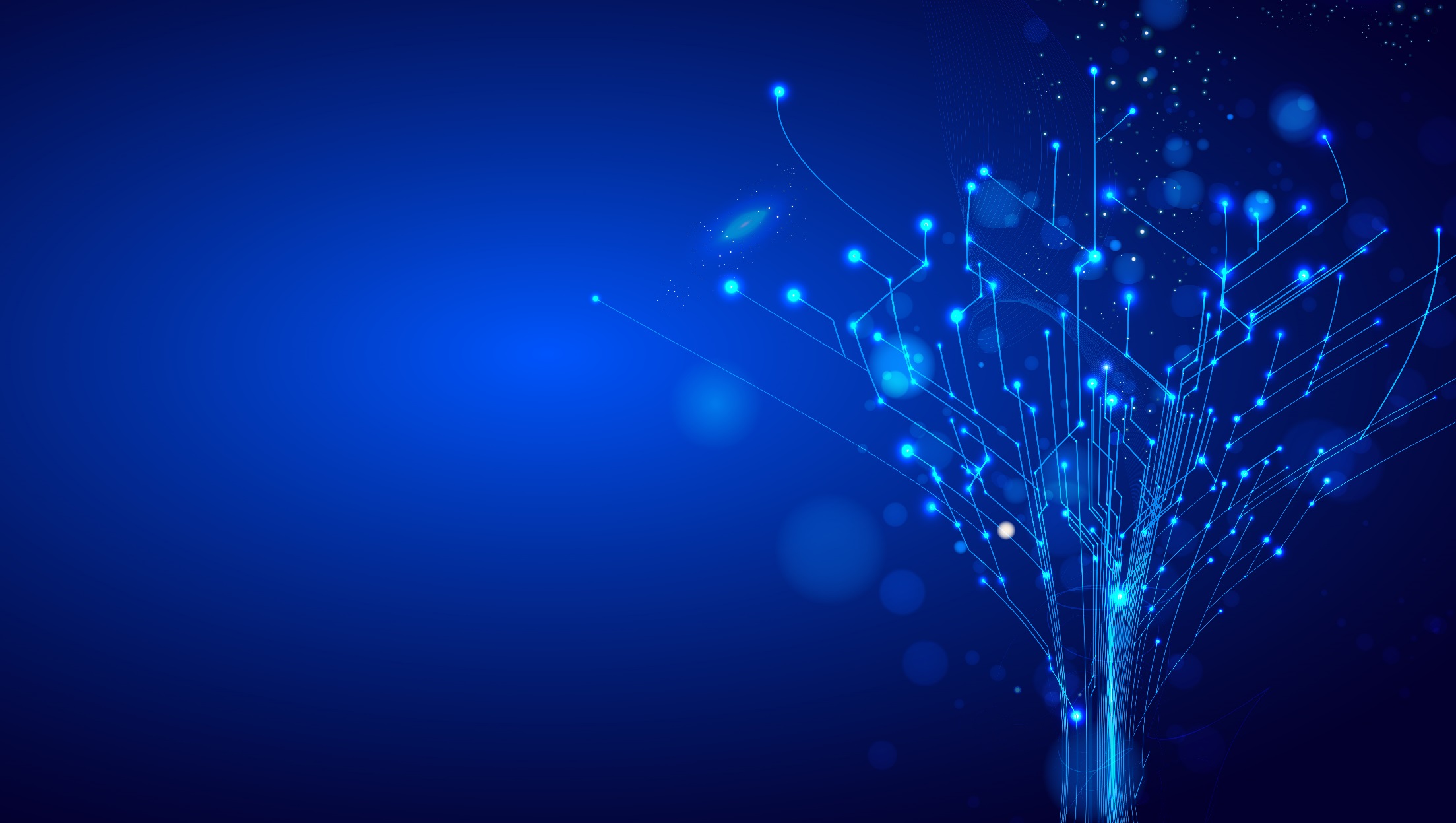 1
单击此处添加文字标题
2
单击此处添加文字标题
3
目录
单击此处添加文字标题
CONTENTS
4
单击此处添加文字标题
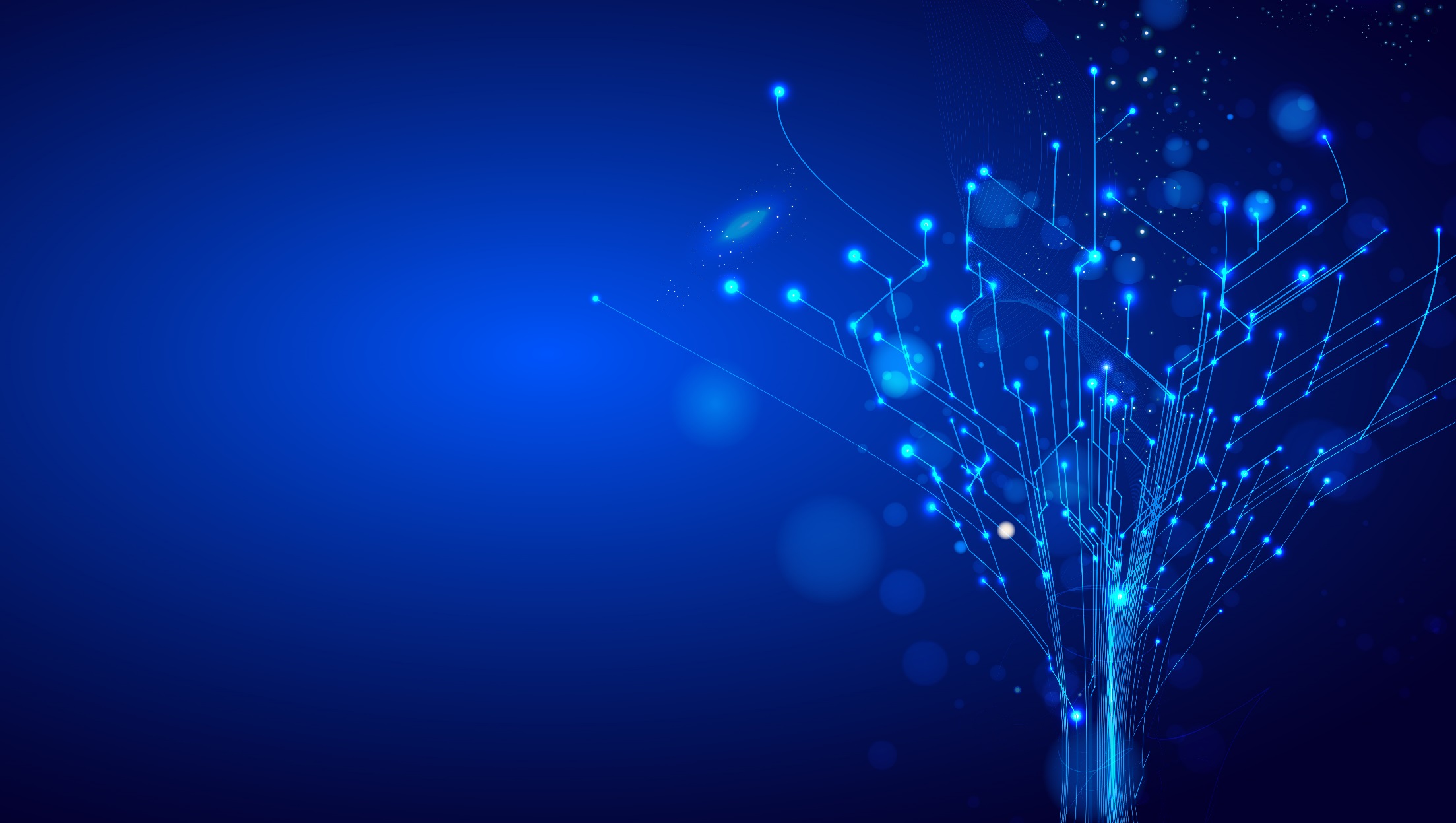 01
单击此处添加文字标题
添加标题
您的内容打在这里，或者通过复制您的文本后，在此框中选择粘贴，并选择只保留文字。
添加标题
您的内容打在这里，或者通过复制您的文本后，在此框中选择粘贴，并选择只保留文字。
添加标题
您的内容打在这里，或者通过复制您的文本后，在此框中选择粘贴，并选择只保留文字。
添加标题
您的内容打在这里，或者通过复制您的文本后，在此框中选择粘贴，并选择只保留文字。
添加标题
您的内容打在这里，或者通过复制您的文本后，在此框中选择粘贴，并选择只保留文字。
1
点击添加标题
点击添加标题
点击添加标题
点击添加标题
点击添加标题
点击添加标题
点击添加标题
点击添加标题
点击添加标题
点击添加标题
点击添加标题
4
2015年6月
2016年6月
2017年6月
2018年6月
2019年6月
单击添加文本单击添加文本单击添加文本单击添加文本
<数量>
单击添加标题
1
点击添加标题
500
单击添加文本单击添加文本单击添加文本单击添加文本单击添加文本单击添加文本单击添加文本
400
300
单击添加标题
单击添加文本单击添加文本单击添加文本单击添加文本单击添加文本单击添加文本单击添加文本
200
100
<时间>
0
2000-2005
2005-2010
2010-2014
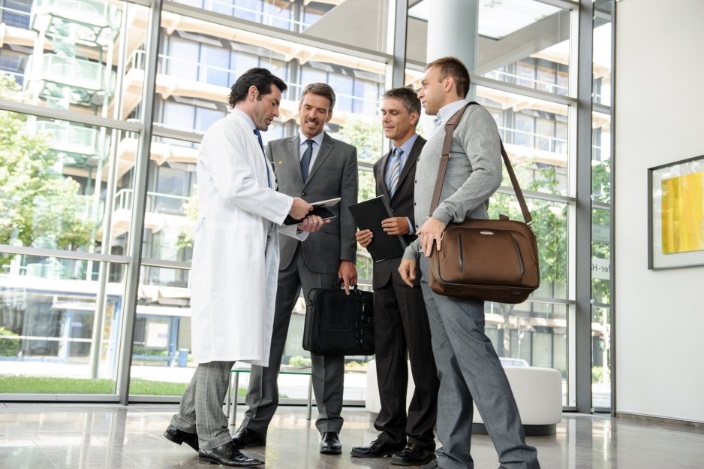 1
点击添加标题
单击添加标题

单击添加文本单击添加文本单击添加文本单击添加文本单击添加文本单击添加文本单击添加文本单击添加文本
POWERFUL
CREATIVE
CLEAR
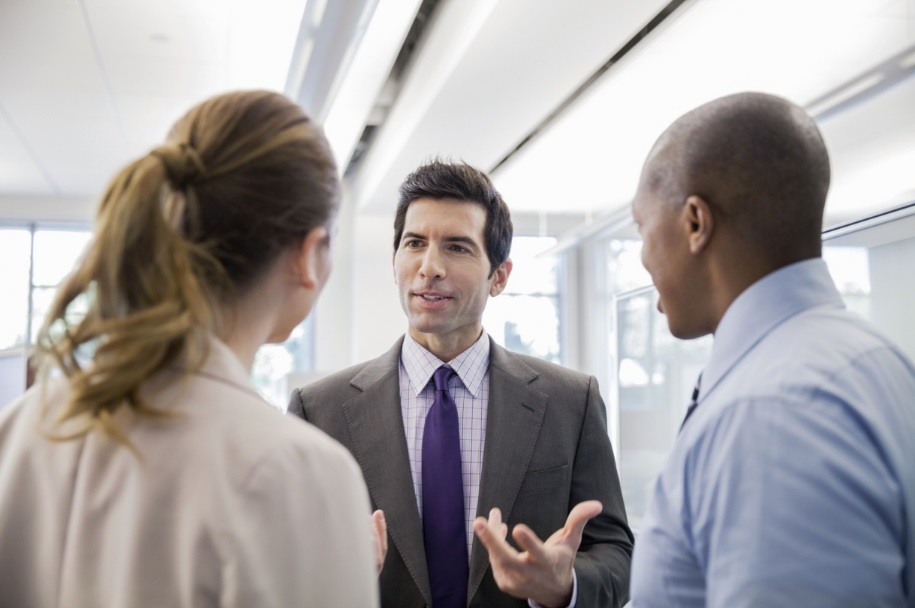 单击添加标题

单击添加文本单击添加文本单击添加文本单击添加文本单击添加文本单击
添加文本单击添加文本单击添加文本
1
点击添加标题
点击添加标题
点击添加标题
点击添加标题
点击添加标题
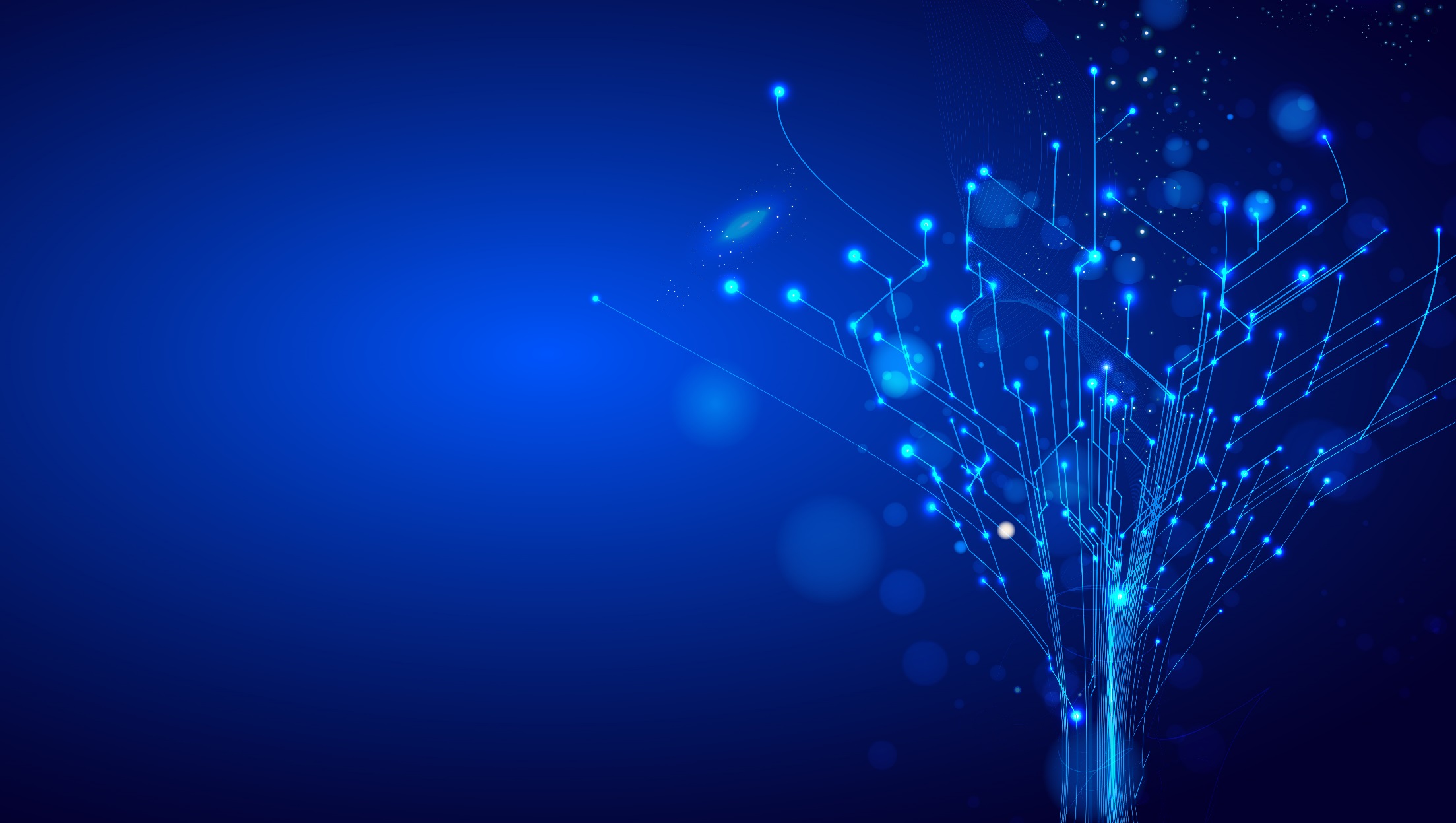 02
单击此处添加文字标题
20%
1
点击添加标题
55%
单击添加标题
10%
单击添加标题
35%
单击添加标题
单击添加标题
标题
25%
1
点击添加标题
标题
50%
标题
75%
标题
100%
单击添加标题
单击添加文本单击添加文本单击添加文本单击添加文本单击添加文本单击添加文本单击添加文本单击添加文本单击添加文本单击添加文本单击添加文本单击添加文本单击添加文本单击添加文本
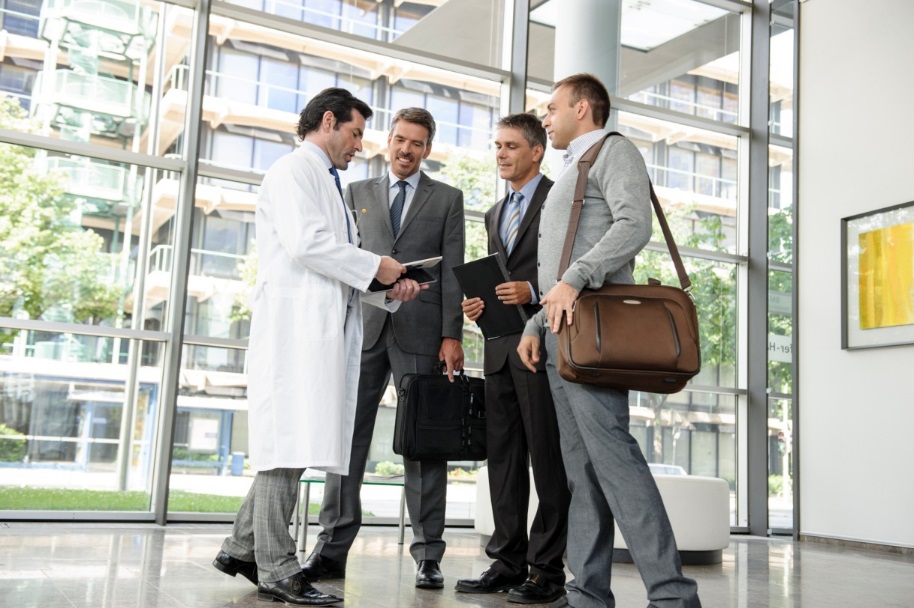 1
点击添加标题
单击添加标题

单击添加文本单击添加文本单击添加文本单击添加文本单击添加文本单击添加文本单击添加文本单击添加文本单击添加文本单击添加文本单击添加文本单击添加文本单击添加文本单击添加文本
单击添加标题
1
点击添加标题
单击添加文本单击添加文本单击添加文本单击添加文本单击添加文本单击添加文本单击添加文本
单击添加标题
单击添加标题
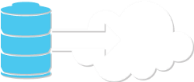 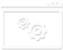 单击添加文本单击添加文本单击添加文本单击添加文本单击添加文本单击添加文本单击添加文本
单击添加标题
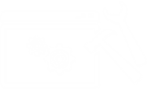 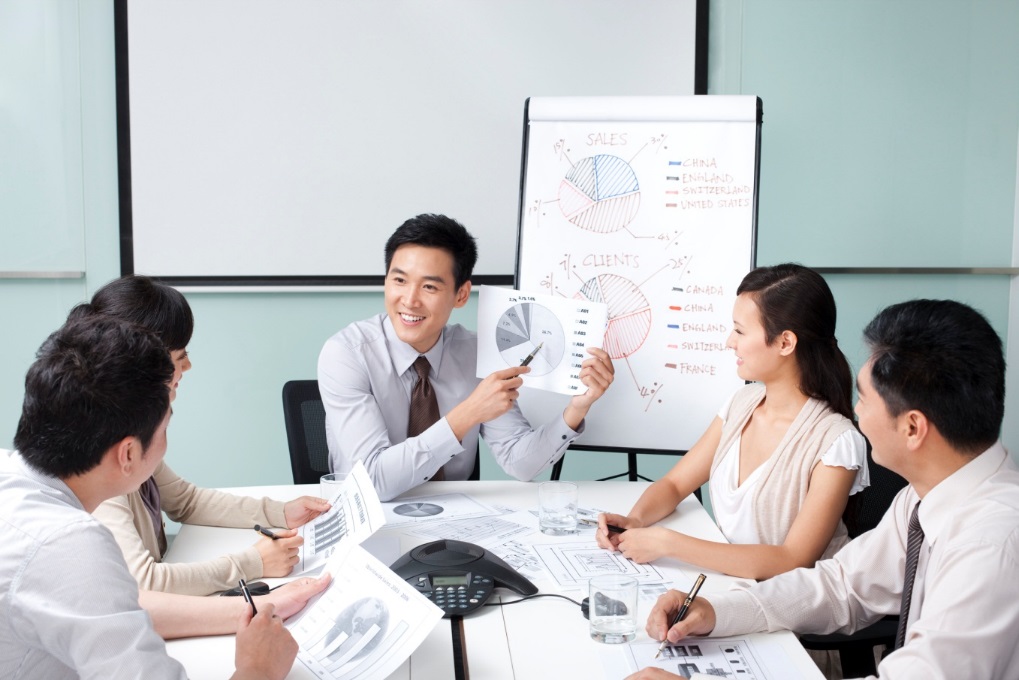 单击添加标题

单击添加文本单击添加文本单击添加文本单击添加文本单击添加文本

单击添加文本单击添加文本单击添加文本单击添加文本单击添加文本单击添加文本单击添加文本单击添加文本

单击添加文本单击添加文本单击添加文本单击添加文本单击添加文本单击添加文本
1
点击添加标题
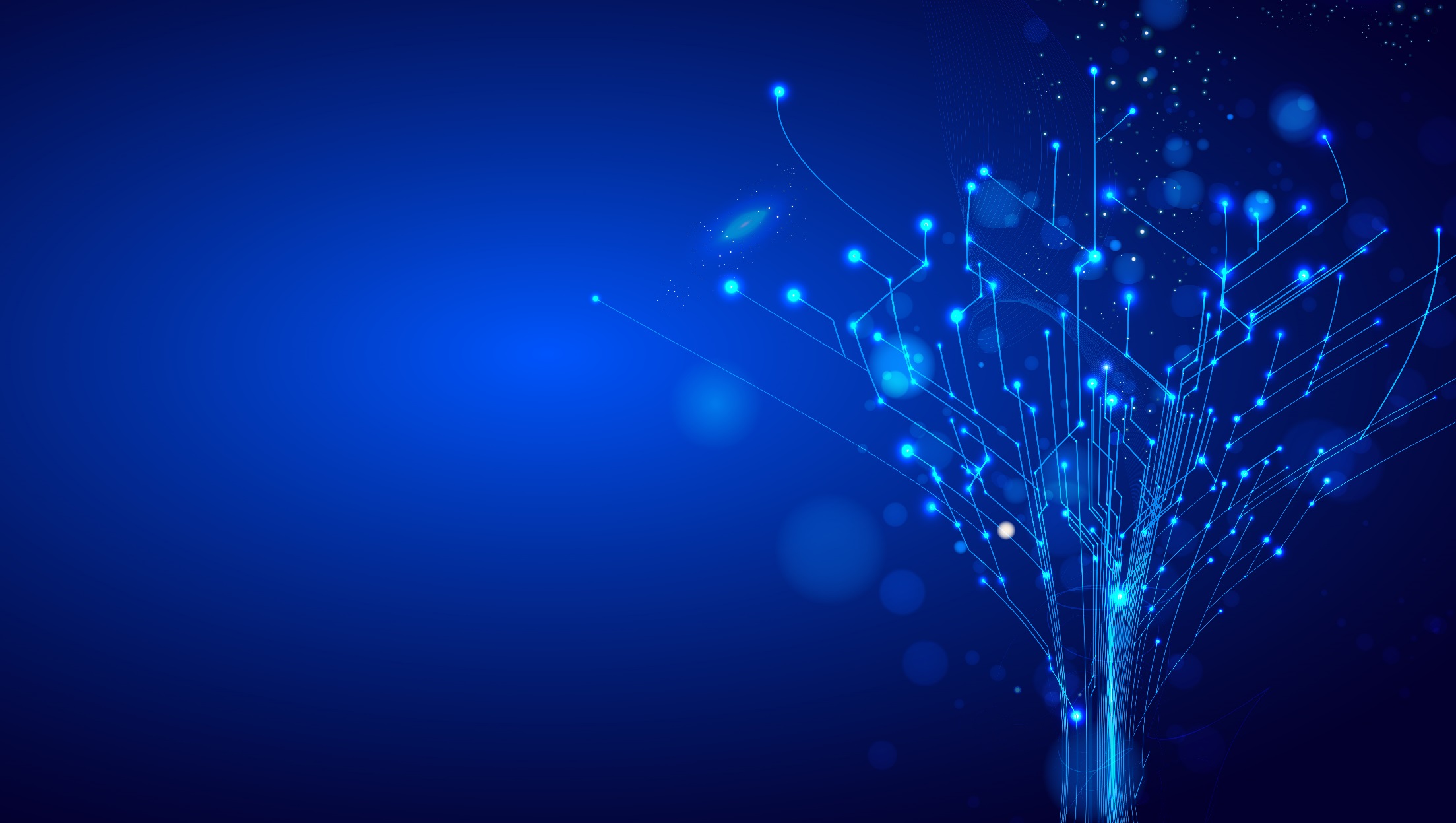 03
单击此处添加文字标题
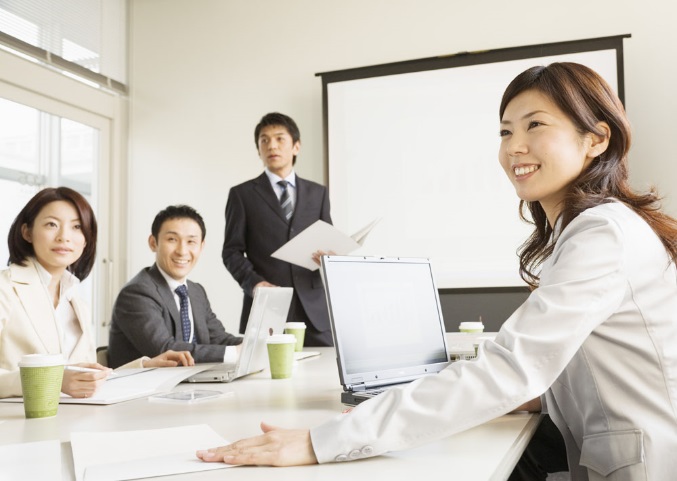 单击添加标题
单击添加文本单击添加文本单击添加文本单击添加文本单击添加文本单击添加文本单击添加文本单击添加文本单击添加文本单击添加文本单击添加文本单击

单击添加文本单击添加文本单击添加文本单击添加文本单击添加文本单击添加文本单击添加文本单击添加文本单击添加文本单击添加文本
1
点击添加标题
单击添加标题
单击添加标题
单击添加文本单击添加文本单击添加文本单击添加文本单击添加文本
单击添加文本单击添加文本单击添加文本单击添加文本单击添加文本
单击添加标题
单击添加标题
单击添加文本单击添加文本单击添加文本单击添加文本单击添加文本
单击添加文本单击添加文本单击添加文本单击添加文本单击添加文本
点击添加标题
1
点击添加标题
单击添加文本单击添加文本单击添加
点击添加标题
单击添加文本单击添加文本单击添加
点击添加标题
单击添加文本单击添加文本单击添加
点击添加标题
单击添加文本单击添加文本单击添加
单击添加标题

单击添加文本单击添加文本单击添加文本单击添加文本单击添加文本单击添加文本单击添加文本单击添加文本
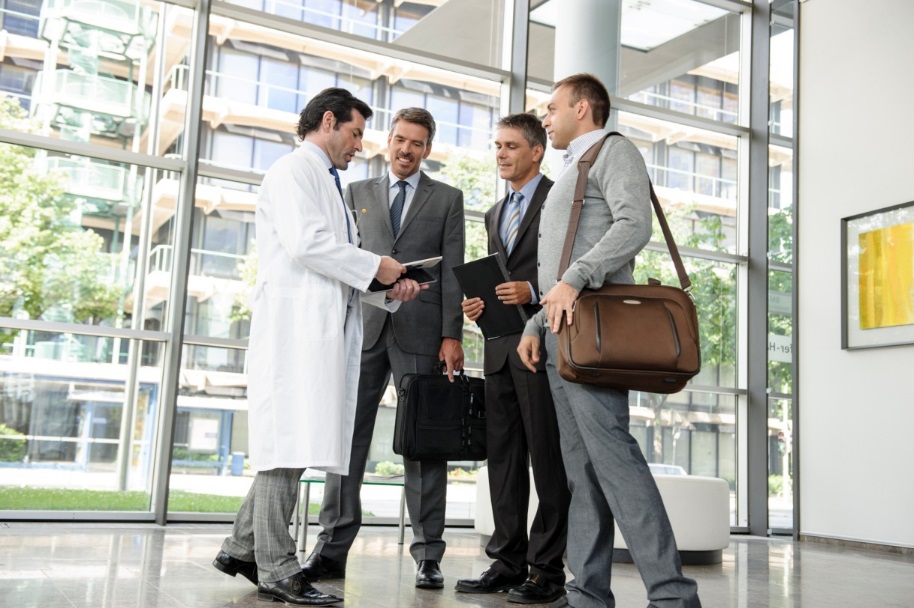 1
点击添加标题
单击添加文本
单击添加文本
单击添加文本
单击添加文本
点击添加小标题
您的内容打在这里，或者通过复制您的文本后，在此框中选择粘贴，并选择只保留文字。
您的内容打在这里，或者通过复制您的文本后，在此框中选择粘贴，并选择只保留文字。
第四季度
70%
第一季度
第二季度
52%
45%
第三季度
39%
1
点击添加标题
单击添加文本
单击添加文本
单击添加文本
单击添加文本单击添加文本单击添加文本单击添加文本单击添加文本单击添加文本
单击添加文本
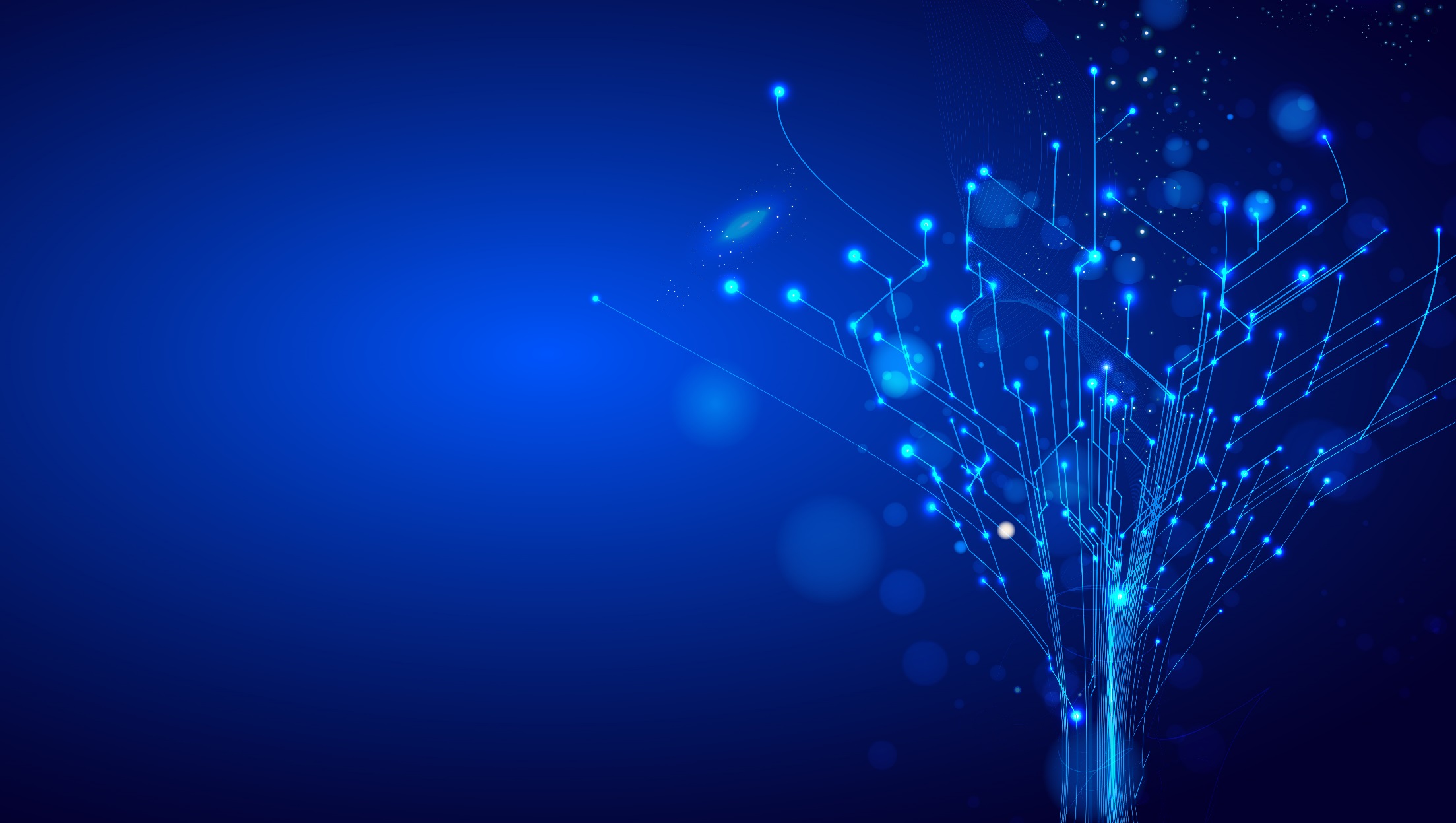 04
单击此处添加文字标题
1
点击添加标题
75%
50%
25%
10%
单击添加标题

单击添加文本单击添加
文本单击添加文本单击
添加文本单击添加文本
单击添加标题

单击添加文本单击添加
文本单击添加文本单击
添加文本单击添加文本
单击添加标题

单击添加文本单击添加
文本单击添加文本单击
添加文本单击添加文本
单击添加文本
单击添加标题

单击添加文本单击添加
文本单击添加文本单击
添加文本单击添加文本
单击添加文本
单击添加文本单击添加文本
单击添加文本单击添加文本
单击添加文本单击添加文本
1
点击添加标题
单击添加文本单击添加文本
单击添加文本单击添加文本
单击添加文本单击添加文本
3000
1
点击添加标题
单击添加标题
单击添加文本单击添加文本单击添加文本单击添加文本单击添加文本单击添加文本单击添加文本
2000
1500
单击添加标题
1000
单击添加文本单击添加文本单击添加文本单击添加文本单击添加文本单击添加文本单击添加文本
500
标题
标题
标题
标题
标题
点击添加标题
1
点击添加标题
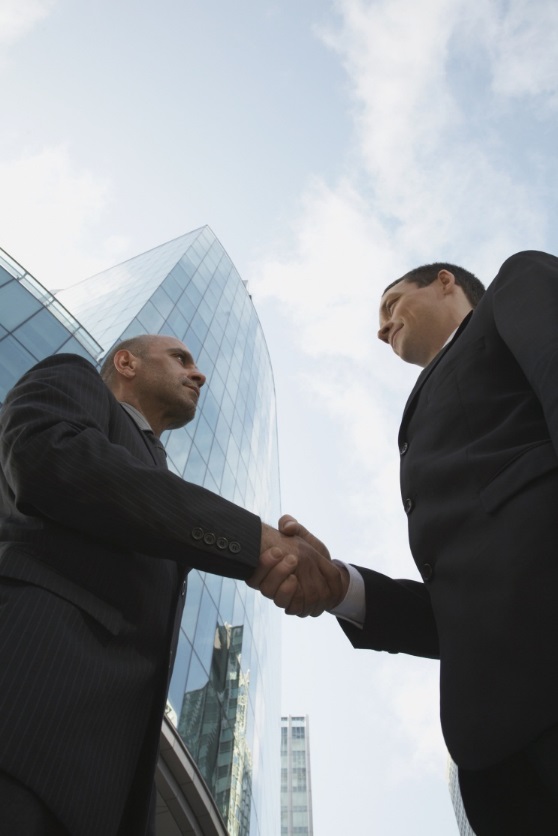 单击添加文本单击添加文本单击添加
点击添加标题
单击添加文本单击添加文本单击添加
点击添加标题
单击添加文本单击添加文本单击添加
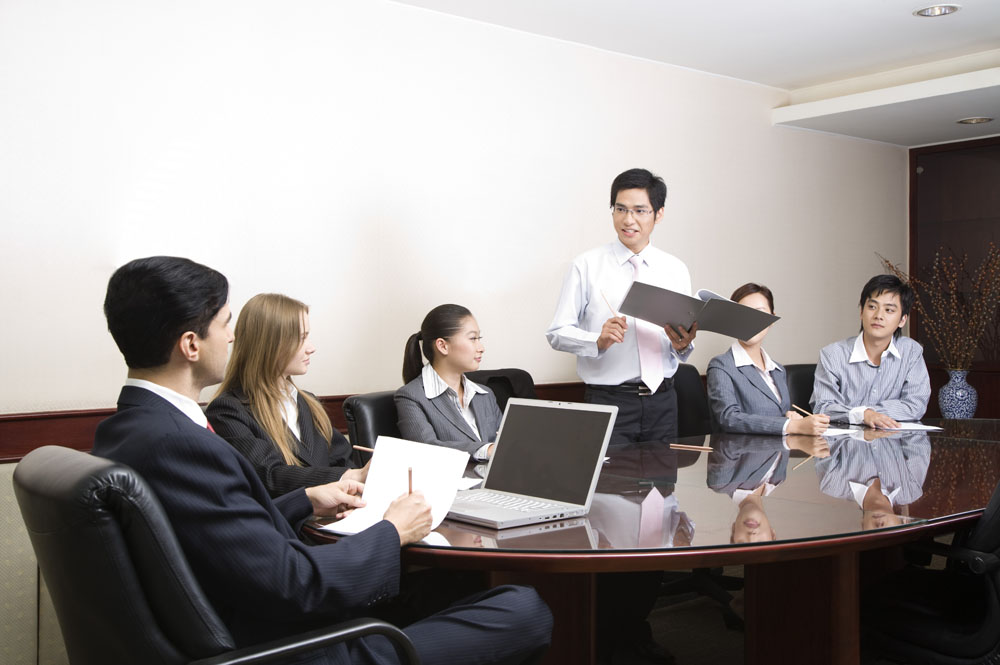 1
点击添加标题
单击添加标题

单击添加文本单击添加文本单击添加文本

单击添加文本单击添加文本单击添加文本单击添加

单击添加文本单击添加文本单击添加文本单击添加文本
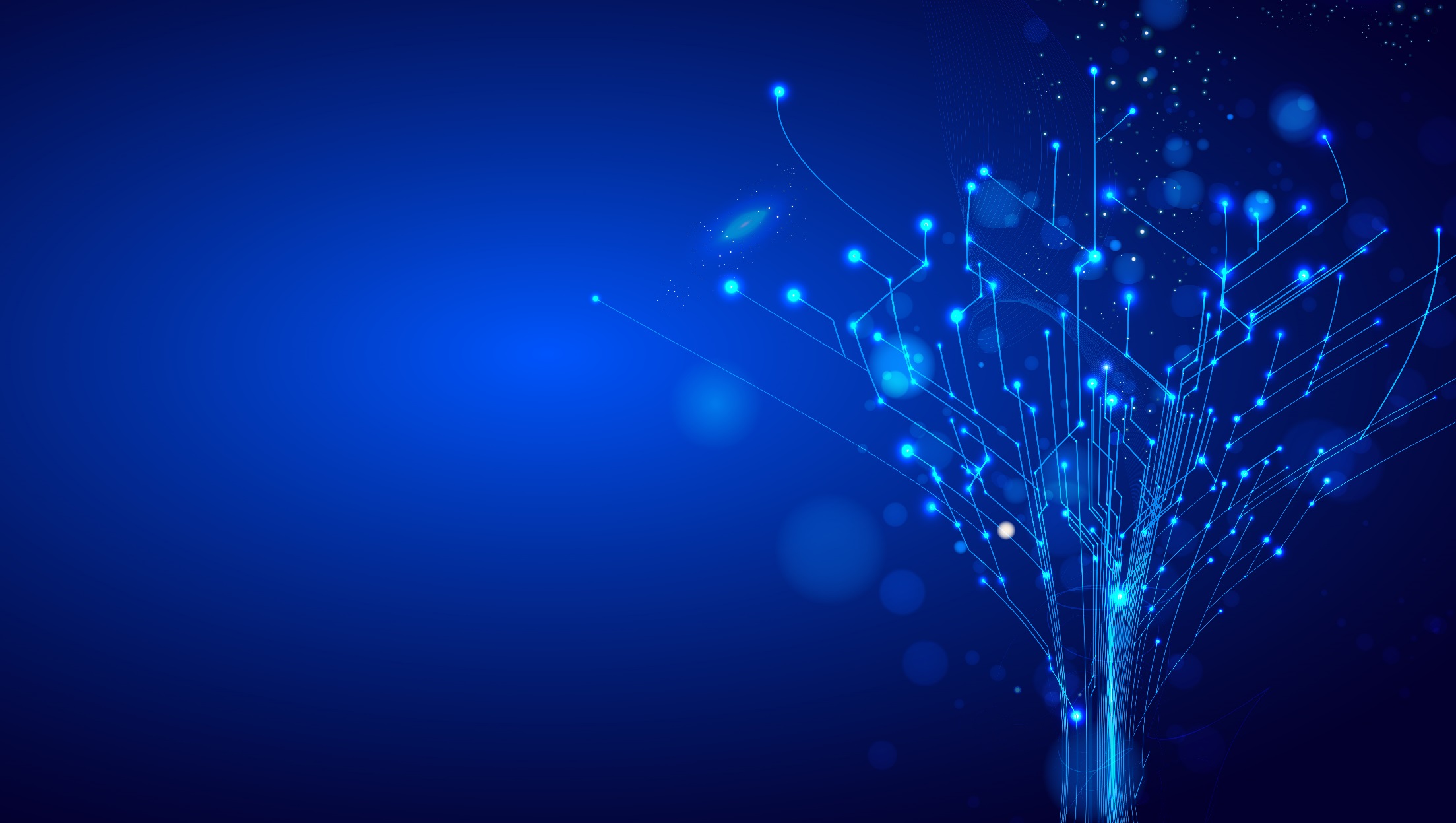 感谢观看
20XX
xiazaii